Materi 5
Bukan Subjek Pajak Badan
Badan Pemerintah yang memenuhi syarat berikut bukan merupakan subjek pajak Badan yaitu :

Dibentuk berdasarkan peraturan perundang-undangan yang berlaku
Dibiayai oleh dana yang bersumber dari APBN/APBD
Penerimaan lembaga tersebut dimasukkan dalam anggaran pemerintah pusat atau daerah
Pembukuan diperiksa oleh aparat pengawasan fungsional negara
2. Pajak Pertambahan Nilai (PPN)
    adalah pajak yang dikenakan terhadap penyerahan barang atau impor
    barang kena pajak atau jasa kena pajak yang dilakukan oleh oleh 
    pengusaha kena pajak dan dapat dikenakan berkali-kali setiap ada
    pertambahan nilai dan dapat dikreditkan.
3. Pajak Penjualan Barang Mewah (PPnBM).
    adalah pajak yang dikenakan terhadap penyerahan atau impor barang
    berwujud yang tergolong mewah. PPnBM hanya dikenakan satu kali
    pada sumbernya yaitu pabrikan atau pada saat impor dan tidak dapat
    dikreditkan. PPnBM tidak dapat dikenakan sendiri tanpa PPN.
4. Pajak Bumi dan Bangunan (PBB)
    adalah pajak kebendaan atas bumi dan/atau bangunan yang dikenakan
    terhadap orang pribadi atau badan yang secara nyata mempunyai hak
    dan/atau memperoleh manfaat atas bumi  dan/atau memiliki, 
    menguasai dan/atau memperoleh manfaat atas bangunan.
5. Bea Meterai 
    adalah pajak atas dokumen yang dipakai oleh masyarakat dalam 
    lalu lintas hukum.
6. Bea Perolehan Atas tanah dan Bangunan (BPHTB)
    adalah pajak yang dikenakan terhadap orang pribadi atau Badan yang
    memperoleh hak atas tanah dan/atau bangunan, baik dengan cara 
    pemindahan hak dan/atau pemberian hak baru.
Cara Pemungutan Pajak ada 3 Stelsel
Stelsel Riil (stelsel nyata).
     Pengenaan pajak didasarkan pada obyek penghasilan yg nyata, sehingga pemungutannya baru dapat dilaksanakan pada akhir tahun pajak, setelah penghasilan yang sesungguhnya dapat diketahui. Stelsel ini lebih realistis, kelemahannya pajak baru dapat dikenakan pada akhir periode.  

2. Stelsel Anggapan (Fictif Stelsel).
     Pengenaan pajak didasarkan pada suatu anggapan yang diatur oleh Undang-undang, misalnya penghasilan suatu tahun dianggap sama dengan tahun yang lalu, sehingga pada awal tahun pajak telah dapat ditetapkan besarnya pajak yang teutang untuk tahun yg berjalan. Kelebihan stelsel ini pajak dapat dibayar selama tahun berjalan, tanpa harus menunggu pada akhir tahun, kelemahannya adalah pajak yg dibayar tidak didasarkan pada keadaan yg sebenarnya .

3. Stelsel Campuran
    stelsel ini merupakan kombinasi antara stelsel nyata dan stelsel anggapan, pada awal tahun besarnya pajak dihitung berdasarkan suatu anggapan, pada akhir tahun besarnya pajak disesuaikan dengan keadaan sebenarnya.
Official Assesment System
     wewenang unruk menghitung besarnya 
     pajak berada pada pemungut atau 
     petugas pajak, dalam hal ini WP bersikap
     pasif, utang pajak timbul setelah ada
     surat Ketetapan Pajak dari petugas pajak
Indonesia menganut
Self Assesment System
2. Self Assesment system
    Sistem ini memberikan wewenang,
    kepercayaan,  tanggung jawab kepada WP
    untuk menghitung, memperhitungkan 
    membayar dan melaporkan besarnya pajak
    yang harus dibayar
System Pemungutan Pajak
3. Withholding system
    Sistem pemungutan pajak ini memberikan
    kewenangan kepada pihak ketiga untuk
    memotong atau memungut besarnya pajak 
    yang terutang oleh WP
Berbagai usaha dijalankan oleh
     wajib pajak untuk mengecilkan
     besarnya pajak dengan jalan
     tidak melanggar undang-undang
     (Tax Avoidance)
Akibat yang dapat ditimbulkan dari penerapan Self assesment dalam pelayanan pajak di Indonesia
2. Usaha meringankan besarnya pajak
    dengan cara melanggar undang-
    undang (menggelapkan pajak) atau
    (Tax Evasion).
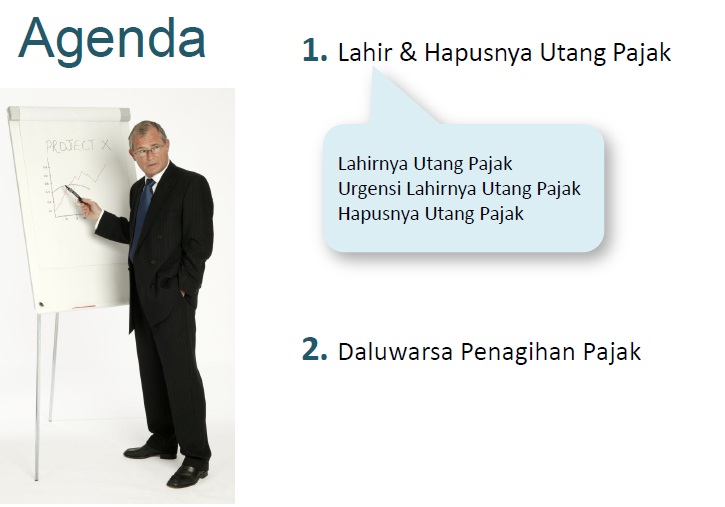 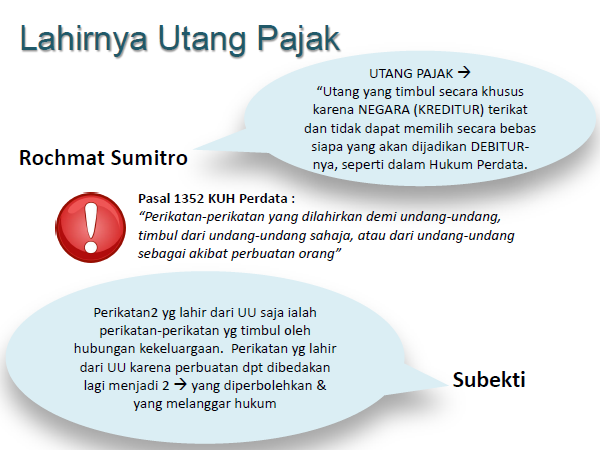 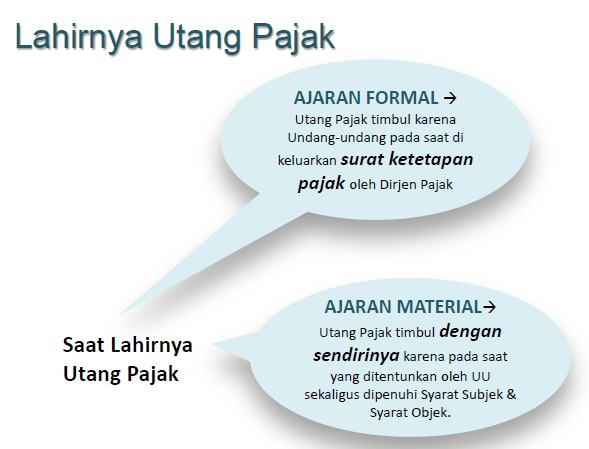 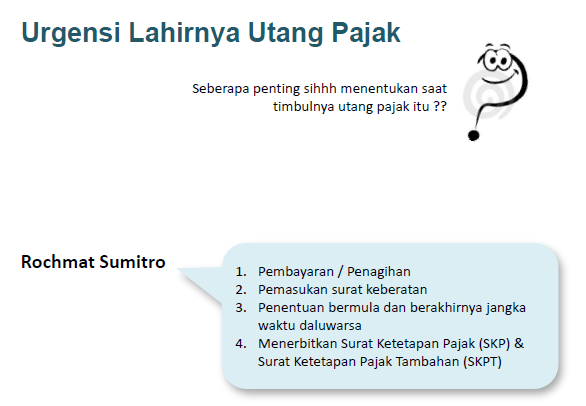 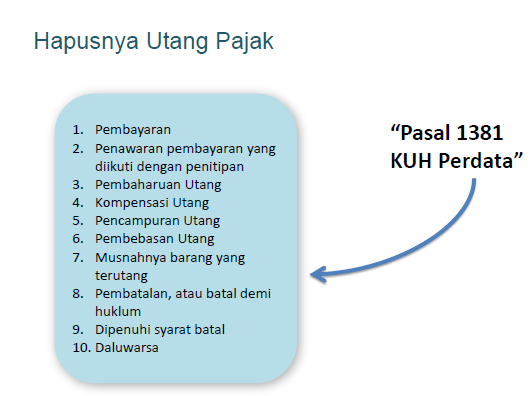 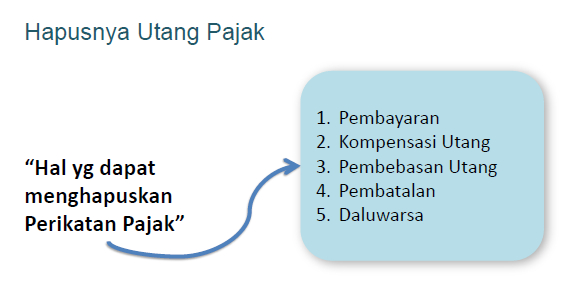 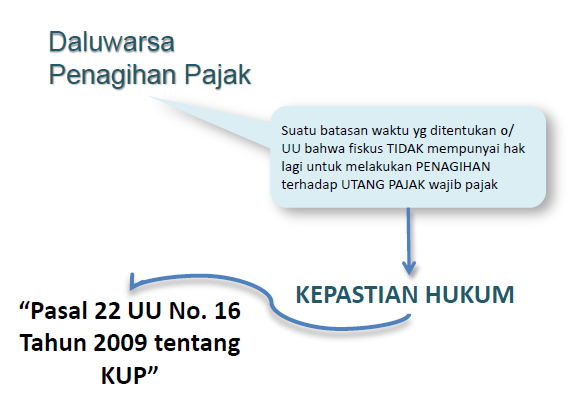 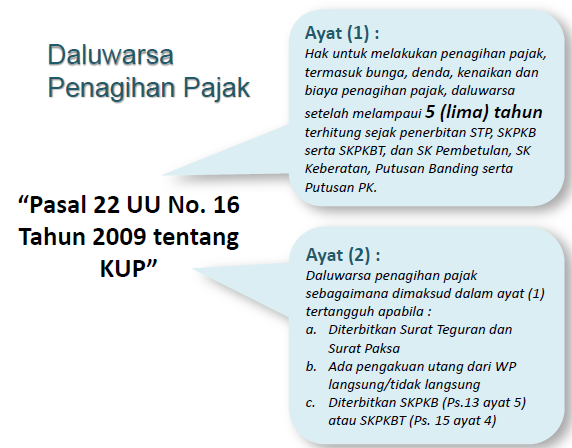 (Tertangguhnya Utang Pajak)
d. Dilakukan penyidikan tindak 
    pidana perpajakan
1. TARIF Tetap
2. Tarif Proporsional
3. Tarif Degresif
Jenis Tarif Pajak
Tarif
 Progresif-Proporsional
b. Tarif 
Progresif -Progresif
4. Tarif Progresif
c. Tarif
Progresif-Degresif